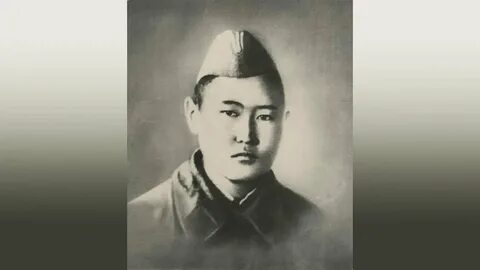 Проектирование заданий по математической грамотности6 класс
Учитель математики Зыкова Р.П.
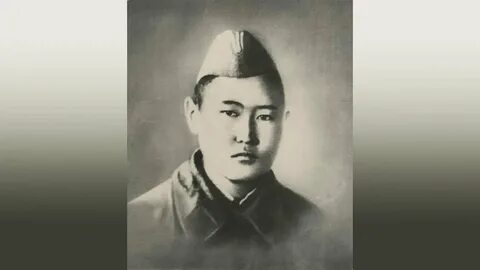 Пеший поход
Группа учащихся Тюнгюлюнской СОШ в апреле 2021 года совершила пеший поход, в честь 100-летия Героя Советского Союза Федора Кузьмича Попова, из поселка Тюнгюлю до поселка Сымах. Это родной поселок Героя Попова. По маршруту Тюнгюлю-Бедимя  25 км, Бедимя-Сымах  25 км. В поход двинулись в  9:00. Через три часа по пути устроили привал  на один час,  около поселка Бедимя.
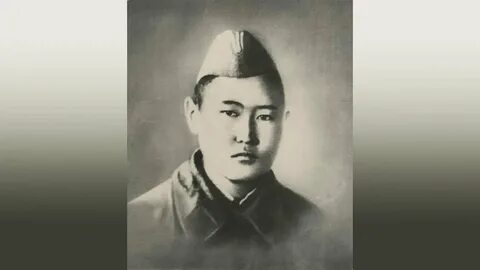 1. Выберите нужные варианты ответа.
Ответ: 1. НВ 2. В 3. НВ 4. В 5. НВ 6. В
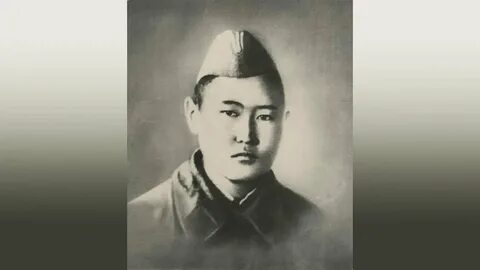 2. В каком темпе  будут  идти пешеходы из села Тюнгюлю  в  село  Сымах до 19:00 вечера. Ответ округлите до единиц. 

Решение:
S=V: t
1)S=25км•2=50км/ч
2)t=19ч - 9ч=10ч
3)t = 10ч - 1ч = 9 ч
4)Vср=50км : 9 ч = 5(5)~6 км/ч
Ответ: 6км/ч
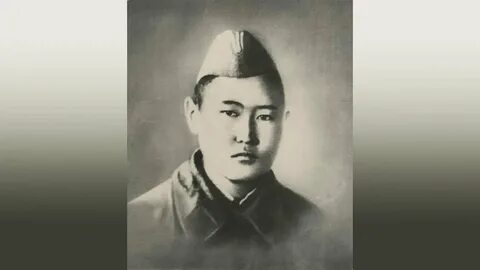 3. Масштаб карты 1:1 000 000. С помощью карты, найдите расстояние (по прямой) между поселками Тюнгюлю и Сымах. Ответ дайте в километрах.
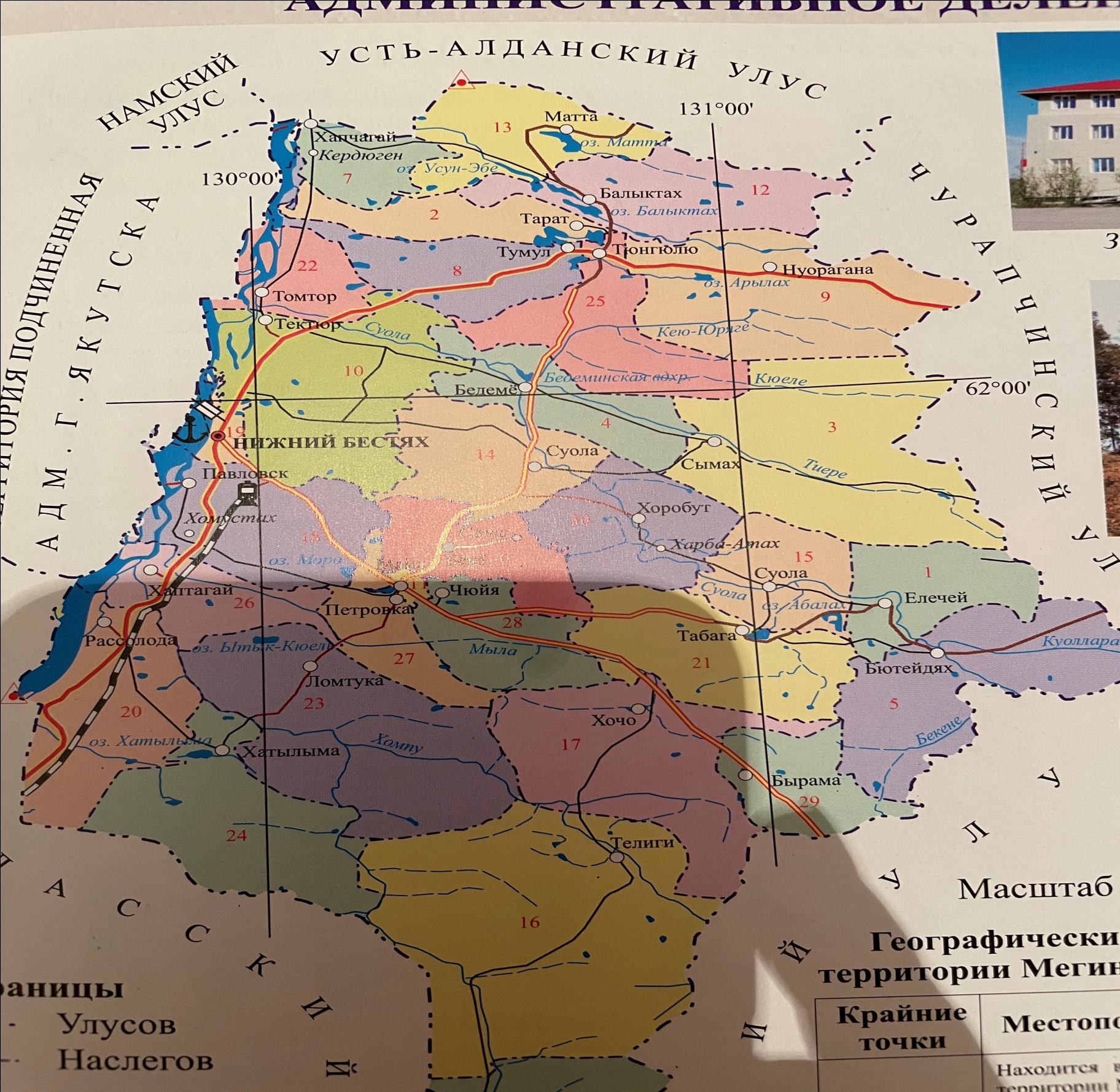 Решение: 
1 м = 100 см, 1 км = 1 000 м
1)3 см • 1 000 000 = 3 000 000 см
2)3 000 000 см : 100 см = 30 000 м
3)30 000 м : 1 000 м = 30 км
Ответ: 30 км
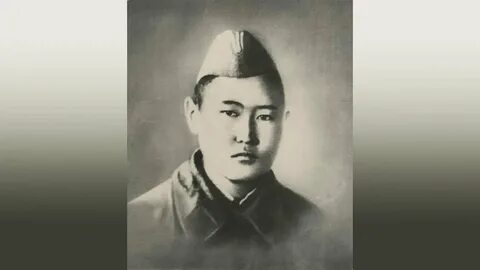 4. Пешеходы  могли бы пойти   по маршруту  Тюнгюлю – Сымах. Тогда на сколько быстро бы они   дошли, по сравнению с временем первого маршрута, если известно что темп пешеходов по маршруту Тюнгюлю – Сымах такая же,  как и по маршруту Тюнгюлю – Бедимя – Сымах.    
Решение:
1) t = 10ч - 1ч = 9 ч
2) t = 30 км : 6 км/ч = 5 ч
3) 9 ч – 5 ч = 4 ч 
Ответ: 4 ч
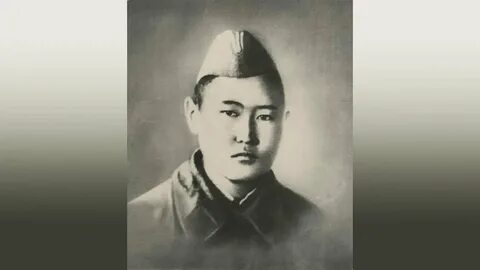 5. Вес рюкзака в походе  у тренированного ученика составляет треть от массы  тела, у новичков  четверть. В таблице даны масса некоторых участников пешего похода и вес их рюкзаков.  Установите соответствие между массой тела и их рюкзаком. К каждому элементу первого столбца подберите соответствующий элемент из второго столбца. Сколько всего новичков было в походе? 
Решение:
1)16 кг •3 кг = 48 кг (т)
2)22 кг • 3 кг = 66 кг (т)
3)13 кг • 4 кг = 52 кг (н)
4)18 кг • 3 кг = 54 кг (т)
5)18 кг • 4 кг = 72 кг (н)
Ответ:А) 3 Б) 4 В) 2 Г) 1 Д) 5 
или другой ответ А) 3 Б) 4 В) 2 Г) 5 Д) 1 В походе было 2 новичка
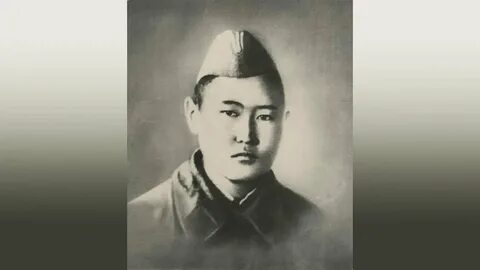 Характеристика задания и система оценивания


Содержательная область оценки:  неопределенность и данные
Компетентностная область оценки: интерпретировать 
Контекст: общественный, практический
Уровень сложности задания: средний
Формат ответа: задание с выбором ответа  и с развернутым ответом
Объект оценки: выполнять действия с величинами времени, скорости и делать вывод 
Максимальный балл:  9
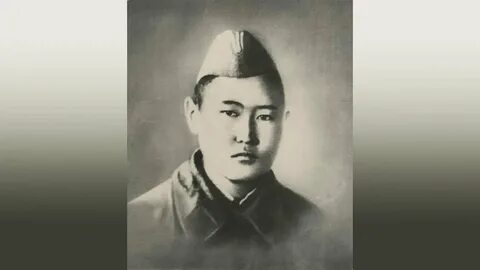 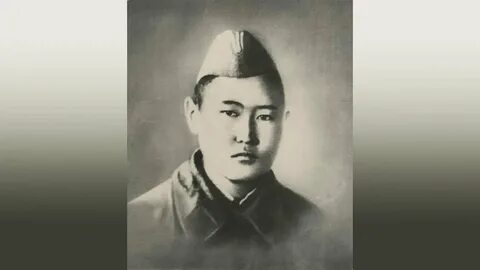 Спасибо за внимание!